The Dynamics of Innocent Flesh on the Bone:Code Reuse Ten Years Later
Victor van der Veen, Dennis Andriesse, Manolis Stamatogiannakis, 
Xi Chen†, Herbert Bos, and Cristiano Giuffrida
Vrije Universiteit Amsterdam
†Microsoft
Takeaway
Gadget finding:                 analysis
Compare four classes of defenses
​Break the state-of-the-art
dynamic
static
Control-Flow Integrity | Information Hiding | Re-Randomization | Pointer Integrity
Static Flesh on the Bone
Shacham at CCS 2007
ret2libc without any function call
Combine short instruction sequences to build gadgets
The first systematic formulation of code reuse


Highly influential (900 citations)
CCS 2017 Test of Time Award
Return-Oriented Programming
Static Flesh on the Bone
Impact
Shaped how we think about code reuse:
Analyze the geometry of victim binary code
Locate gadgets
Chain gadgets to craft an exploit
Initiated much research, almost an arms race

Discover gadgets by means of static analysis
Model never changed
Threat Model
Baseline
ASLR + DEP + Coarse-Grained CFI + Shadow stack (no classic ROP) 
Attackers
Arbitrary memory read/write
Access to the binary
Goal is to divert control flow (no data-only attacks)
push   %r15
push   %r14
push   %r13
push   %r12
push   %rbp
push   %rbx
mov    %edi,%ebx
mov    %rsi,%rbp
sub    $0x388,%rsp
mov    (%rsi),%rdi
mov    %fs:0x28,%rax
mov    %rax,0x378(%rsp)
xor    %eax,%eax
callq  40db00
mov    $0x419ac1,%esi
mov    $0x6,%edi
callq  402840
mov    $0x4165f1,%esi
mov    $0x4165da,%edi
callq  4024b0
mov    $0x4165da,%edi
callq  402470
mov    $0x40a320,%edi
movl   $0x2,0x21bb18(%rip)
callq  413c30
movabs $0x8000000000000000,%rax
movl   $0x0,0x21c5af(%rip)
movb   $0x1,0x21c650(%rip)
mov    %rax,0x21c701(%rip)
mov    0x21bad7(%rip),%eax
movq   $0x0,0x21c700(%rip)
movq   $0xffffffffffffffff,0x21c6ed(%rip)
movb   $0x0,0x21c646(%rip)
cmp    $0x2,%eax
je     403328
cmp    $0x3,%eax
je     402aef
sub    $0x1,%eax
je     402aca
callq  402370
mov    $0x1,%edi
callq  4023e0
test   %eax,%eax
je     4035a6
movl   $0x2,0x21c672(%rip)
movb   $0x1,0x21c60b(%rip)
mov    %rax,0x21c701(%rip)
mov    0x21bad7(%rip),%eax
movq   $0x0,0x21c700(%rip)
movq   $0xffffffffffffffff,0x21c6ed(%rip)
movb   $0x0,0x21c646(%rip)
cmp    $0x2,%eax
je     403328
cmp    $0x3,%eax
je     402aef
sub    $0x1,%eax
je     402aca
callq  402370
mov    $0x1,%edi
callq  4023e0
test   %eax,%eax
je     4035a6
movl   $0x2,0x21c672(%rip)
movb   $0x1,0x21c60b(%rip)
jmp    402b05
mov    $0x7,%esi
xor    %edi,%edi
movl   $0x0,0x21c658(%rip)
callq  40eca0
mov    $0x416603,%edi
movl   $0x0,0x21c640(%rip)
movl   $0x0,0x21c632(%rip)
movb   $0x0,0x21c62a(%rip)
movb   $0x0,0x21c621(%rip)
movb   $0x0,0x21c619(%rip)
movl   $0x0,0x21c5f7(%rip)
movb   $0x0,0x21c5d8(%rip)
movl   $0x1,0x21c5ca(%rip)
movb   $0x0,0x21c5c1(%rip)
movb   $0x0,0x21c5b9(%rip)
movl   $0x0,0x21c5aa(%rip)
movq   $0x0,0x21c597(%rip)
movq   $0x0,0x21c584(%rip)
movb   $0x0,0x21c602(%rip)
callq  402310 
test   %rax,%rax
mov    %rax,%r12
je     402bbf
mov    $0x4,%ecx
mov    $0x419200,%edx
mov    $0x419240,%esi
mov    %rax,%rdi
callq  409f70
test   %eax,%eax
js     403343
cltq
xor    %edi,%edi
mov    0x419200(,%rax,4),%esi
callq  40eca0
mov    $0x416611,%edi
movq   $0x50,0x21c501(%rip)
callq  402310
test   %rax,%rax
mov    %rax,%r12
je     402be5
cmpb   $0x0,(%rax)
jne    403564
lea    0x30(%rsp),%rdx
xor    %eax,%eax
mov    $0x5413,%esi
mov    $0x1,%edi
Victim binary code (gadgets)
Code-Reuse Research Loop
Attacker
Analyze the program
push   %r15
push   %r14
push   %r13
push   %r12
push   %rbp
push   %rbx
mov    %edi,%ebx
mov    %rsi,%rbp
sub    $0x388,%rsp
mov    (%rsi),%rdi
mov    %fs:0x28,%rax
mov    %rax,0x378(%rsp)
xor    %eax,%eax
callq  40db00
mov    $0x419ac1,%esi
mov    $0x6,%edi
callq  402840
mov    $0x4165f1,%esi
mov    $0x4165da,%edi
callq  4024b0
mov    $0x4165da,%edi
callq  402470
mov    $0x40a320,%edi
movl   $0x2,0x21bb18(%rip)
callq  413c30
movabs $0x8000000000000000,%rax
movl   $0x0,0x21c5af(%rip)
movb   $0x1,0x21c650(%rip)
mov    %rax,0x21c701(%rip)
mov    0x21bad7(%rip),%eax
movq   $0x0,0x21c700(%rip)
movq   $0xffffffffffffffff,0x21c6ed(%rip)
movb   $0x0,0x21c646(%rip)
cmp    $0x2,%eax
je     403328
cmp    $0x3,%eax
je     402aef
sub    $0x1,%eax
je     402aca
callq  402370
mov    $0x1,%edi
callq  4023e0
test   %eax,%eax
je     4035a6
movl   $0x2,0x21c672(%rip)
movb   $0x1,0x21c60b(%rip)
mov    %rax,0x21c701(%rip)
mov    0x21bad7(%rip),%eax
movq   $0x0,0x21c700(%rip)
movq   $0xffffffffffffffff,0x21c6ed(%rip)
movb   $0x0,0x21c646(%rip)
cmp    $0x2,%eax
je     403328
cmp    $0x3,%eax
je     402aef
sub    $0x1,%eax
je     402aca
callq  402370
mov    $0x1,%edi
callq  4023e0
test   %eax,%eax
je     4035a6
movl   $0x2,0x21c672(%rip)
movb   $0x1,0x21c60b(%rip)
jmp    402b05
mov    $0x7,%esi
xor    %edi,%edi
movl   $0x0,0x21c658(%rip)
callq  40eca0
mov    $0x416603,%edi
movl   $0x0,0x21c640(%rip)
movl   $0x0,0x21c632(%rip)
movb   $0x0,0x21c62a(%rip)
movb   $0x0,0x21c621(%rip)
movb   $0x0,0x21c619(%rip)
movl   $0x0,0x21c5f7(%rip)
movb   $0x0,0x21c5d8(%rip)
movl   $0x1,0x21c5ca(%rip)
movb   $0x0,0x21c5c1(%rip)
movb   $0x0,0x21c5b9(%rip)
movl   $0x0,0x21c5aa(%rip)
movq   $0x0,0x21c597(%rip)
movq   $0x0,0x21c584(%rip)
movb   $0x0,0x21c602(%rip)
callq  402310 
test   %rax,%rax
mov    %rax,%r12
je     402bbf
mov    $0x4,%ecx
mov    $0x419200,%edx
mov    $0x419240,%esi
mov    %rax,%rdi
callq  409f70
test   %eax,%eax
js     403343
cltq
xor    %edi,%edi
mov    0x419200(,%rax,4),%esi
callq  40eca0
mov    $0x416611,%edi
movq   $0x50,0x21c501(%rip)
callq  402310
test   %rax,%rax
mov    %rax,%r12
je     402be5
cmpb   $0x0,(%rax)
jne    403564
lea    0x30(%rsp),%rdx
xor    %eax,%eax
mov    $0x5413,%esi
mov    $0x1,%edi
Victim binary code (gadgets)
Code-Reuse Research Loop
Attacker
Analyze the program
Identify gadgets not covered by defenses
Publish!
push   %r15
push   %r14
push   %r13
push   %r12
push   %rbp
push   %rbx
mov    %edi,%ebx
mov    %rsi,%rbp
sub    $0x388,%rsp
mov    (%rsi),%rdi
mov    %fs:0x28,%rax
mov    %rax,0x378(%rsp)
xor    %eax,%eax
callq  40db00
mov    $0x419ac1,%esi
mov    $0x6,%edi
callq  402840
mov    $0x4165f1,%esi
mov    $0x4165da,%edi
callq  4024b0
mov    $0x4165da,%edi
callq  402470
mov    $0x40a320,%edi
movl   $0x2,0x21bb18(%rip)
callq  413c30
movabs $0x8000000000000000,%rax
movl   $0x0,0x21c5af(%rip)
movb   $0x1,0x21c650(%rip)
mov    %rax,0x21c701(%rip)
mov    0x21bad7(%rip),%eax
movq   $0x0,0x21c700(%rip)
movq   $0xffffffffffffffff,0x21c6ed(%rip)
movb   $0x0,0x21c646(%rip)
cmp    $0x2,%eax
je     403328
cmp    $0x3,%eax
je     402aef
sub    $0x1,%eax
je     402aca
callq  402370
mov    $0x1,%edi
callq  4023e0
test   %eax,%eax
je     4035a6
movl   $0x2,0x21c672(%rip)
movb   $0x1,0x21c60b(%rip)
mov    %rax,0x21c701(%rip)
mov    0x21bad7(%rip),%eax
movq   $0x0,0x21c700(%rip)
movq   $0xffffffffffffffff,0x21c6ed(%rip)
movb   $0x0,0x21c646(%rip)
cmp    $0x2,%eax
je     403328
cmp    $0x3,%eax
je     402aef
sub    $0x1,%eax
je     402aca
callq  402370
mov    $0x1,%edi
callq  4023e0
test   %eax,%eax
je     4035a6
movl   $0x2,0x21c672(%rip)
movb   $0x1,0x21c60b(%rip)
jmp    402b05
mov    $0x7,%esi
xor    %edi,%edi
movl   $0x0,0x21c658(%rip)
callq  40eca0
mov    $0x416603,%edi
movl   $0x0,0x21c640(%rip)
movl   $0x0,0x21c632(%rip)
movb   $0x0,0x21c62a(%rip)
movb   $0x0,0x21c621(%rip)
movb   $0x0,0x21c619(%rip)
movl   $0x0,0x21c5f7(%rip)
movb   $0x0,0x21c5d8(%rip)
movl   $0x1,0x21c5ca(%rip)
movb   $0x0,0x21c5c1(%rip)
movb   $0x0,0x21c5b9(%rip)
movl   $0x0,0x21c5aa(%rip)
movq   $0x0,0x21c597(%rip)
movq   $0x0,0x21c584(%rip)
movb   $0x0,0x21c602(%rip)
callq  402310 
test   %rax,%rax
mov    %rax,%r12
je     402bbf
mov    $0x4,%ecx
mov    $0x419200,%edx
mov    $0x419240,%esi
mov    %rax,%rdi
callq  409f70
test   %eax,%eax
js     403343
cltq
xor    %edi,%edi
mov    0x419200(,%rax,4),%esi
callq  40eca0
mov    $0x416611,%edi
movq   $0x50,0x21c501(%rip)
callq  402310
test   %rax,%rax
mov    %rax,%r12
je     402be5
cmpb   $0x0,(%rax)
jne    403564
lea    0x30(%rsp),%rdx
xor    %eax,%eax
mov    $0x5413,%esi
mov    $0x1,%edi
Victim binary code (gadgets)
Code-Reuse Research Loop
Attacker
Analyze the program
Identify gadgets not covered by defenses
Publish!
Defender
Examine identified gadgets
push   %r15
push   %r14
push   %r13
push   %r12
push   %rbp
push   %rbx
mov    %edi,%ebx
mov    %rsi,%rbp
sub    $0x388,%rsp
mov    (%rsi),%rdi
mov    %fs:0x28,%rax
mov    %rax,0x378(%rsp)
xor    %eax,%eax
callq  40db00
mov    $0x419ac1,%esi
mov    $0x6,%edi
callq  402840
mov    $0x4165f1,%esi
mov    $0x4165da,%edi
callq  4024b0
mov    $0x4165da,%edi
callq  402470
mov    $0x40a320,%edi
movl   $0x2,0x21bb18(%rip)
callq  413c30
movabs $0x8000000000000000,%rax
movl   $0x0,0x21c5af(%rip)
movb   $0x1,0x21c650(%rip)
mov    %rax,0x21c701(%rip)
mov    0x21bad7(%rip),%eax
movq   $0x0,0x21c700(%rip)
movq   $0xffffffffffffffff,0x21c6ed(%rip)
movb   $0x0,0x21c646(%rip)
cmp    $0x2,%eax
je     403328
cmp    $0x3,%eax
je     402aef
sub    $0x1,%eax
je     402aca
callq  402370
mov    $0x1,%edi
callq  4023e0
test   %eax,%eax
je     4035a6
movl   $0x2,0x21c672(%rip)
movb   $0x1,0x21c60b(%rip)
mov    %rax,0x21c701(%rip)
mov    0x21bad7(%rip),%eax
movq   $0x0,0x21c700(%rip)
movq   $0xffffffffffffffff,0x21c6ed(%rip)
movb   $0x0,0x21c646(%rip)
cmp    $0x2,%eax
je     403328
cmp    $0x3,%eax
je     402aef
sub    $0x1,%eax
je     402aca
callq  402370
mov    $0x1,%edi
callq  4023e0
test   %eax,%eax
je     4035a6
movl   $0x2,0x21c672(%rip)
movb   $0x1,0x21c60b(%rip)
jmp    402b05
mov    $0x7,%esi
xor    %edi,%edi
movl   $0x0,0x21c658(%rip)
callq  40eca0
mov    $0x416603,%edi
movl   $0x0,0x21c640(%rip)
movl   $0x0,0x21c632(%rip)
movb   $0x0,0x21c62a(%rip)
movb   $0x0,0x21c621(%rip)
movb   $0x0,0x21c619(%rip)
movl   $0x0,0x21c5f7(%rip)
movb   $0x0,0x21c5d8(%rip)
movl   $0x1,0x21c5ca(%rip)
movb   $0x0,0x21c5c1(%rip)
movb   $0x0,0x21c5b9(%rip)
movl   $0x0,0x21c5aa(%rip)
movq   $0x0,0x21c597(%rip)
movq   $0x0,0x21c584(%rip)
movb   $0x0,0x21c602(%rip)
callq  402310 
test   %rax,%rax
mov    %rax,%r12
je     402bbf
mov    $0x4,%ecx
mov    $0x419200,%edx
mov    $0x419240,%esi
mov    %rax,%rdi
callq  409f70
test   %eax,%eax
js     403343
cltq
xor    %edi,%edi
mov    0x419200(,%rax,4),%esi
callq  40eca0
mov    $0x416611,%edi
movq   $0x50,0x21c501(%rip)
callq  402310
test   %rax,%rax
mov    %rax,%r12
je     402be5
cmpb   $0x0,(%rax)
jne    403564
lea    0x30(%rsp),%rdx
xor    %eax,%eax
mov    $0x5413,%esi
mov    $0x1,%edi
Victim binary code (gadgets)
Code-Reuse Research Loop
Attacker
Analyze the program
Identify gadgets not covered by defenses
Publish!
Defender
Examine identified gadgets
Invent a way to restrict those
Publish!
push   %r15
push   %r14
push   %r13
push   %r12
push   %rbp
push   %rbx
mov    %edi,%ebx
mov    %rsi,%rbp
sub    $0x388,%rsp
mov    (%rsi),%rdi
mov    %fs:0x28,%rax
mov    %rax,0x378(%rsp)
xor    %eax,%eax
callq  40db00
mov    $0x419ac1,%esi
mov    $0x6,%edi
callq  402840
mov    $0x4165f1,%esi
mov    $0x4165da,%edi
callq  4024b0
mov    $0x4165da,%edi
callq  402470
mov    $0x40a320,%edi
movl   $0x2,0x21bb18(%rip)
callq  413c30
movabs $0x8000000000000000,%rax
movl   $0x0,0x21c5af(%rip)
movb   $0x1,0x21c650(%rip)
mov    %rax,0x21c701(%rip)
mov    0x21bad7(%rip),%eax
movq   $0x0,0x21c700(%rip)
movq   $0xffffffffffffffff,0x21c6ed(%rip)
movb   $0x0,0x21c646(%rip)
cmp    $0x2,%eax
je     403328
cmp    $0x3,%eax
je     402aef
sub    $0x1,%eax
je     402aca
callq  402370
mov    $0x1,%edi
callq  4023e0
test   %eax,%eax
je     4035a6
movl   $0x2,0x21c672(%rip)
movb   $0x1,0x21c60b(%rip)
mov    %rax,0x21c701(%rip)
mov    0x21bad7(%rip),%eax
movq   $0x0,0x21c700(%rip)
movq   $0xffffffffffffffff,0x21c6ed(%rip)
movb   $0x0,0x21c646(%rip)
cmp    $0x2,%eax
je     403328
cmp    $0x3,%eax
je     402aef
sub    $0x1,%eax
je     402aca
callq  402370
mov    $0x1,%edi
callq  4023e0
test   %eax,%eax
je     4035a6
movl   $0x2,0x21c672(%rip)
movb   $0x1,0x21c60b(%rip)
jmp    402b05
mov    $0x7,%esi
xor    %edi,%edi
movl   $0x0,0x21c658(%rip)
callq  40eca0
mov    $0x416603,%edi
movl   $0x0,0x21c640(%rip)
movl   $0x0,0x21c632(%rip)
movb   $0x0,0x21c62a(%rip)
movb   $0x0,0x21c621(%rip)
movb   $0x0,0x21c619(%rip)
movl   $0x0,0x21c5f7(%rip)
movb   $0x0,0x21c5d8(%rip)
movl   $0x1,0x21c5ca(%rip)
movb   $0x0,0x21c5c1(%rip)
movb   $0x0,0x21c5b9(%rip)
movl   $0x0,0x21c5aa(%rip)
movq   $0x0,0x21c597(%rip)
movq   $0x0,0x21c584(%rip)
movb   $0x0,0x21c602(%rip)
callq  402310 
test   %rax,%rax
mov    %rax,%r12
je     402bbf
mov    $0x4,%ecx
mov    $0x419200,%edx
mov    $0x419240,%esi
mov    %rax,%rdi
callq  409f70
test   %eax,%eax
js     403343
cltq
xor    %edi,%edi
mov    0x419200(,%rax,4),%esi
callq  40eca0
mov    $0x416611,%edi
movq   $0x50,0x21c501(%rip)
callq  402310
test   %rax,%rax
mov    %rax,%r12
je     402be5
cmpb   $0x0,(%rax)
jne    403564
lea    0x30(%rsp),%rdx
xor    %eax,%eax
mov    $0x5413,%esi
mov    $0x1,%edi
Victim binary code (gadgets)
Code-Reuse Research Loop
Attacker
Analyze the program
Identify gadgets not covered by defenses
Publish!
Defender
Examine identified gadgets
Invent a way to restrict those
Publish!
push   %r15
push   %r14
push   %r13
push   %r12
push   %rbp
push   %rbx
mov    %edi,%ebx
mov    %rsi,%rbp
sub    $0x388,%rsp
mov    (%rsi),%rdi
mov    %fs:0x28,%rax
mov    %rax,0x378(%rsp)
xor    %eax,%eax
callq  40db00
mov    $0x419ac1,%esi
mov    $0x6,%edi
callq  402840
mov    $0x4165f1,%esi
mov    $0x4165da,%edi
callq  4024b0
mov    $0x4165da,%edi
callq  402470
mov    $0x40a320,%edi
movl   $0x2,0x21bb18(%rip)
callq  413c30
movabs $0x8000000000000000,%rax
movl   $0x0,0x21c5af(%rip)
movb   $0x1,0x21c650(%rip)
mov    %rax,0x21c701(%rip)
mov    0x21bad7(%rip),%eax
movq   $0x0,0x21c700(%rip)
movq   $0xffffffffffffffff,0x21c6ed(%rip)
movb   $0x0,0x21c646(%rip)
cmp    $0x2,%eax
je     403328
cmp    $0x3,%eax
je     402aef
sub    $0x1,%eax
je     402aca
callq  402370
mov    $0x1,%edi
callq  4023e0
test   %eax,%eax
je     4035a6
movl   $0x2,0x21c672(%rip)
movb   $0x1,0x21c60b(%rip)
mov    %rax,0x21c701(%rip)
mov    0x21bad7(%rip),%eax
movq   $0x0,0x21c700(%rip)
movq   $0xffffffffffffffff,0x21c6ed(%rip)
movb   $0x0,0x21c646(%rip)
cmp    $0x2,%eax
je     403328
cmp    $0x3,%eax
je     402aef
sub    $0x1,%eax
je     402aca
callq  402370
mov    $0x1,%edi
callq  4023e0
test   %eax,%eax
je     4035a6
movl   $0x2,0x21c672(%rip)
movb   $0x1,0x21c60b(%rip)
jmp    402b05
mov    $0x7,%esi
xor    %edi,%edi
movl   $0x0,0x21c658(%rip)
callq  40eca0
mov    $0x416603,%edi
movl   $0x0,0x21c640(%rip)
movl   $0x0,0x21c632(%rip)
movb   $0x0,0x21c62a(%rip)
movb   $0x0,0x21c621(%rip)
movb   $0x0,0x21c619(%rip)
movl   $0x0,0x21c5f7(%rip)
movb   $0x0,0x21c5d8(%rip)
movl   $0x1,0x21c5ca(%rip)
movb   $0x0,0x21c5c1(%rip)
movb   $0x0,0x21c5b9(%rip)
movl   $0x0,0x21c5aa(%rip)
movq   $0x0,0x21c597(%rip)
movq   $0x0,0x21c584(%rip)
movb   $0x0,0x21c602(%rip)
callq  402310 
test   %rax,%rax
mov    %rax,%r12
je     402bbf
mov    $0x4,%ecx
mov    $0x419200,%edx
mov    $0x419240,%esi
mov    %rax,%rdi
callq  409f70
test   %eax,%eax
js     403343
cltq
xor    %edi,%edi
mov    0x419200(,%rax,4),%esi
callq  40eca0
mov    $0x416611,%edi
movq   $0x50,0x21c501(%rip)
callq  402310
test   %rax,%rax
mov    %rax,%r12
je     402be5
cmpb   $0x0,(%rax)
jne    403564
lea    0x30(%rsp),%rdx
xor    %eax,%eax
mov    $0x5413,%esi
mov    $0x1,%edi
Victim binary code (gadgets)
Code-Reuse Research Loop
Attacker
Analyze the program
Identify gadgets not covered by defenses
Publish!
Defender
Examine identified gadgets
Invent a way to restrict those
Publish!
Mindset of Defenders (Academics)
Assume static analysis for gadget retrieval, we
Constrained control-flow transfers (CFI)
(re)Randomize code + data
Enforce pointer integrity

State of the Art of War
Not many gadgets left (millions > thousands > dozens)
Remaining gadgets are hard to find
Code-reuse attacks are hard
Mindset of Attackers (real world)
Attackers
Do not care about gadgets or ROP chains or Turing completeness
Only need to call execve or mprotect with controllable args
Have no reason to limit themselves to static analysis

What memory values should I modify to gain control?

Model this with Dynamic Taint Analysis
Change the Model
Dynamic Analysis
What memory values should I modify to gain control?
Get the destination binary into a quiescent state​
​Taint attacker-controlled bytes (all of rw memory)
Monitor branches – taint sinks – that depend on tainted memory
						Callsite target + arguments
Dump taint source for each sink
Modeling Code-Reuse Defenses
Write constraints
What memory values can I modify?
Arbitrary memory write: anything in data memory
Code pointers 
Data pointers 
Other values (integers, characters, …)

A defense may limit what we can corrupt
With Code Pointer Integrity, I cannot modify any pointer
Modeling Code-Reuse Defenses
Target constraints
What can I target? 
Arbitrary memory read: any function in code memory
All functions of the target binary
All functions of libc
+ any other library

A defense may limit what we can target
With Control-Flow Integrity, I can only target a subset of all functions
Newton
Automated gadget finding with Dynamic Analysis






Newton Gadget
Callsite cs is tainted by addresses and may call function
Target constraints
Write constraints
Newton
Gadgets
Binary + libraries
Dynamic analysis
Static analysis
Newton in Practice (on nginx)
Scenario 1/4
Baseline

Target constraints
None – we can target anything

Write constraints
None – we can corrupt everything
Memory map
Baseline
$> ./nginx localhost
$> nc -v localhost 80
Connection to localhost 80 port [tcp/http] succeeded!
Memory map
Baseline
*conf
$> ./nginx localhost
$> nc -v localhost 80
Connection to localhost 80 port [tcp/http] succeeded!

ngx_conf_t *conf; 
GET / HTTP/1.0
Memory map
Baseline
*conf
$> ./nginx localhost
$> nc -v localhost 80
Connection to localhost 80 port [tcp/http] succeeded!

ngx_conf_t *conf; 
conf->handler = ngx_proxy_handler;

GET / HTTP/1.0
Memory map
Quiescent State
Minimal set of interaction
Server is stable
Only long-lived data in memory
Baseline
*conf
$> ./nginx localhost
$> nc -v localhost 80
Connection to localhost 80 port [tcp/http] succeeded!

ngx_conf_t *conf; 
conf->handler = ngx_proxy_handler;

GET / HTTP/1.0
Memory map
Baseline
*conf
Quiescent State 
[newton] $> taint-all-memory
Memory map
Baseline
*conf
Quiescent State 
[newton] $> taint-all-memory
[newton] $> monitor-indirect-calls
GET / HTTP/1.0
Memory map
Baseline
*conf
Quiescent State
[newton] $> taint-all-memory
[newton] $> monitor-indirect-calls
GET / HTTP/1.0

ngx_http_request_r *r;
r->content_handler = conf->handler;
*r
Memory map
Baseline
*conf
Quiescent State
[newton] $> taint-all-memory
[newton] $> monitor-indirect-calls
GET / HTTP/1.0

ngx_http_request_r *r;
r->content_handler = conf->handler;
r->content_handler(r)
*r
Memory map
Quiescent State
Arbitrary memory read/write
Baseline
Baseline
*conf
$> ./nginx localhost
$> nc -v localhost 80
Connection to localhost 80 port [tcp/http] succeeded!

ngx_conf_t *conf; 
conf->handler = ngx_proxy_handler;

GET / HTTP/1.0
Memory map
Baseline
*conf
Quiescent State
Let conf->handler point to system()
Memory map
Baseline
*conf
Quiescent State
Let conf->handler point to system()
Send GET request
Memory map
Baseline
*conf
Quiescent State
Let conf->handler point to system()
Send GET request

ngx_http_request_r *r; 
r->content_handler = conf->handler;
*r
Memory map
Baseline
*conf
Quiescent State
Let conf->handler point to system()
Send GET request

ngx_http_request_r *r; 
r->content_handler = conf->handler;
r->content_handler(r);
*r
Newton in Practice (on nginx)
Scenario 1/4
Baseline

Target constraints
None – we can target anything

Write constraints
None – we can corrupt everything
Newton in Practice (on nginx)
Scenario 2/4
Baseline + eXecute-not-Read (XnR)

Target constraints
No access to code pages
Only target live code pointers
Write constraints
None – we can corrupt everything
Memory map
Quiescent State
eXecute-not-Read
*conf
Quiescent State
Minimal set of interaction
Server is stable
Only long-lived data in memory
Memory map
eXecute-not-Read
*conf
Quiescent State
[newton] $> get-live-code-pointers
[newton] $> taint-all-memory
[newton] $> monitor-indirect-calls
Minimal set of interaction
Server is stable
Only long-lived data in memory
Memory map
eXecute-not-Read
*conf
Quiescent State
[newton] $> get-live-code-pointers
[newton] $> taint-all-memory
[newton] $> monitor-indirect-calls
Scan data memory for code pointers
Minimal set of interaction
Server is stable
Only long-lived data in memory
Memory map
eXecute-not-Read
*conf
conf->handler
Quiescent State
[newton] $> get-live-code-pointers
[newton] $> taint-all-memory
[newton] $> monitor-indirect-calls
Scan data memory for code pointers
.data | heap | stack | .GOT | …
Typical nginx run: 767 live code pointers
Memory map
eXecute-not-Read
*conf
conf->handler
Quiescent State
[newton] $> get-live-code-pointers
[newton] $> taint-all-memory
[newton] $> monitor-indirect-calls
Scan data memory for code pointers
.data | heap | stack | .GOT | …
Typical nginx run: 767 live code pointers
Including mprotect()
Memory map
Quiescent State
Arbitrary memory read/write
Baseline + XnR
eXecute-not-Read
*conf
Quiescent State
Minimal set of interaction
Server is stable
Only long-lived data in memory
Memory map
eXecute-not-Read
*conf
Quiescent State
Let conf->handler point to mprotect()
Send GET request
Memory map
eXecute-not-Read
*conf
Quiescent State
Let conf->handler point to mprotect()
Send GET request

ngx_http_request_r *r;
*r
Memory map
eXecute-not-Read
*conf
Quiescent State
Let conf->handler point to mprotect()
Send GET request

ngx_http_request_r *r;
r->content_handler = conf->handler;
r->content_handler(r);
*r
Newton in Practice (on nginx)
Scenario 2/4
Baseline + eXecute-not-Read (XnR)

Target constraints
No access to code pages
Only target live code pointers
Write constraints
None – we can corrupt everything
Newton in Practice (on nginx)
Scenario 3/4
Baseline + XnR + Cryptographic CFI (CCFI)

Target constraints
No access to code pages
Only target live code pointers
Write constraints
We can corrupt everything, except code pointers
Memory map
Cryptographic CFI
$> ./nginx localhost
$> nc -v localhost 80
Connection to localhost 80 port [tcp/http] succeeded!
Memory map
Cryptographic CFI
*ls
$> ./nginx localhost
$> nc -v localhost 80
Connection to localhost 80 port [tcp/http] succeeded!

ngx_listening_t *ls; 
ls->handler = http_init_connection;
Memory map
Cryptographic CFI
*ls
$> ./nginx localhost
$> nc -v localhost 80
Connection to localhost 80 port [tcp/http] succeeded!

ngx_listening_t *ls; 
ls->handler = http_init_connection;

ngx_connection_t *lc;
lc->listening = ls
*lc
Memory map
Quiescent State
Cryptographic CFI
*ls
Quiescent State
*lc
Memory map
Cryptographic CFI
*ls
Quiescent State
[newton] $> get-live-code-pointers
[newton] $> taint-all-memory
*lc
Memory map
Cryptographic CFI
*ls
Quiescent State
[newton] $> get-live-code-pointers
[newton] $> taint-all-memory
[newton] $> taint-wash-code-pointers
*lc
Memory map
Cryptographic CFI
*ls
Quiescent State
[newton] $> get-live-code-pointers
[newton] $> taint-all-memory
[newton] $> taint-wash-code-pointers
[newton] $> monitor-indirect-calls
GET / HTTP/1.0

lc->listening->handler(c);
*lc
Memory map
Quiescent State
Arbitrary memory read/write
Baseline + XnR + CCFI
Cryptographic CFI
*ls
Quiescent State
*lc
Memory map
Cryptographic CFI
*ls
Quiescent State
Construct counterfeit ls object
*lc
Memory map
Cryptographic CFI
*ls
Quiescent State
Construct counterfeit ls object
Corrupt lc->listening data pointer
(make it point to our ls)
*lc
Memory map
Cryptographic CFI
*ls
Quiescent State
Construct counterfeit ls object
Corrupt lc->listening data pointer
(make it point to our ls)
Send GET request

lc->listening->handler(lc);
*lc
Newton in Practice (on nginx)
Scenario 3/4
Baseline + XnR + CCFI

Target constraints
No access to code pages
Only target live code pointers
Write constraints
We can corrupt everything, except code pointers
Newton in Practice (on nginx)
Scenario 4/4
Baseline + XnR + CPI

Target constraints
No access to code pages
Only target live code pointers
Write constraints
We can corrupt everything, except code and data pointers
Memory map
Code-Pointer Integrity
$> ./nginx localhost
$> nc -v localhost 80
Connection to localhost 80 port [tcp/http] succeeded!
Memory map
Code-Pointer Integrity
*ops
$> ./nginx localhost
$> nc -v localhost 80
Connection to localhost 80 port [tcp/http] succeeded!

ngx_http_log_op_s *ops;
Memory map
Code-Pointer Integrity
*ops
$> ./nginx localhost
$> nc -v localhost 80
Connection to localhost 80 port [tcp/http] succeeded!

ngx_http_log_op_s *ops; 
ngx_http_variable_t *v; // array 
ops->data = 0;
*v
Memory map
Code-Pointer Integrity
*ops
$> ./nginx localhost
$> nc -v localhost 80
Connection to localhost 80 port [tcp/http] succeeded!

ngx_http_log_op_s *ops; 
ngx_http_variable_t *v; // array 
ops->data = 0;
v[i].get_handler = ngx_...
*v
Memory map
Code-Pointer Integrity
*ops
$> ./nginx localhost
$> nc -v localhost 80
Connection to localhost 80 port [tcp/http] succeeded!

ngx_http_log_op_s *ops; 
ngx_http_variable_t *v; // array 
ops->data = 0;
v[i].get_handler = ngx_...
*v
Memory map
Quiescent State
Code-Pointer Integrity
*ops
Quiescent State
*v
Memory map
Code-Pointer Integrity
*ops
Quiescent State
[newton] $> get-live-code-pointers
*v
Memory map
Code-Pointer Integrity
*ops
Quiescent State
[newton] $> get-live-code-pointers
[newton] $> taint-all-memory
*v
Memory map
Code-Pointer Integrity
*ops
Quiescent State
[newton] $> get-live-code-pointers
[newton] $> taint-all-memory
[newton] $> taint-wash-code-pointers
*v
Memory map
Code-Pointer Integrity
*ops
Quiescent State
[newton] $> get-live-code-pointers
[newton] $> taint-all-memory
[newton] $> taint-wash-code-pointers
[newton] $> taint-wash-data-pointers
[newton] $> monitor-indirect-calls
GET / HTTP/1.0
v[index].get_handler(r, ...);
*v
Memory map
Quiescent State
Arbitrary memory read/write
Baseline + XnR + CPI
Code-Pointer Integrity
*ops
Quiescent State
*v
Memory map
Code-Pointer Integrity
*ops
Quiescent State
Overwrite data field in ops
*v
Memory map
Code-Pointer Integrity
*ops
Quiescent State
Overwrite data field in ops
data = 3;
*v
Memory map
Code-Pointer Integrity
*ops
Quiescent State
Overwrite data field in ops
data = 4;
*v
Memory map
Code-Pointer Integrity
*ops
Quiescent State
Overwrite data field in ops
data = 5;
Send GET request

v[5].get_handler(r, ...);
*v
Newton in Practice (on nginx)
Scenario 4/4
Baseline + XnR + CPI

Target constraints
No access to code pages
Only target live code pointers
Write constraints
We can corrupt everything, except code and data pointers
Newton in Practice
Controlling arguments
Examples only show how to divert control-flow
Use the same mechanics for arguments
Modeling Defenses
30 defenses
IFCC, MCFI, TypeArmor, PerInput, PathArmor, GRIFFIN, FlowGuard, kBouncer, ROPecker Oxymoron, Readactor, XnR, HideM, LR2, Khide, kR^X, Heisenbyte, NEAR, Readactor++, CodeArmor, Shuffler, ReRanz, TASR, ASR3, RuntimeASLR, ASLR-Guard, Cryptographic CFI, CPS, CPI
8 target constraints
3 write constraints
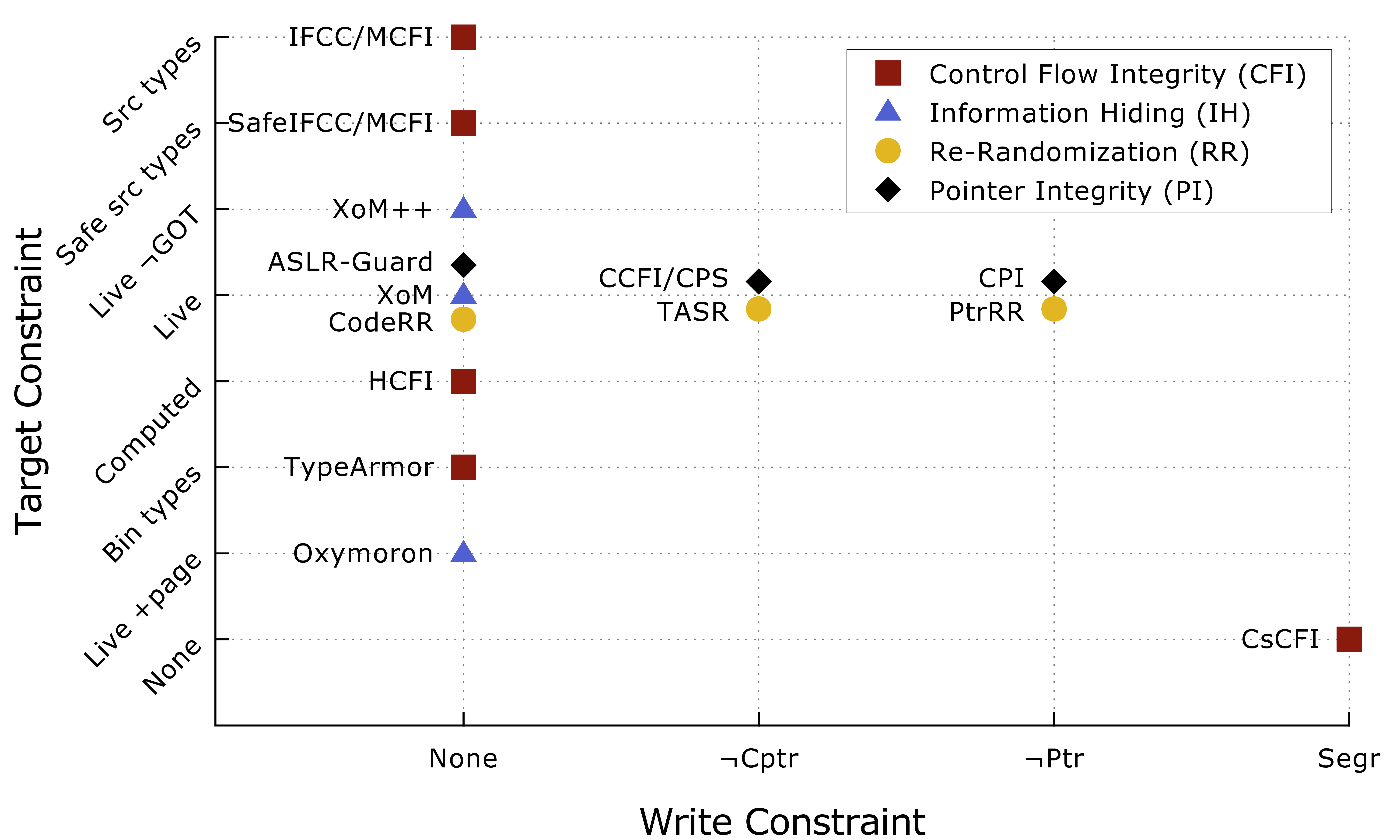 Target constraints
Equivalence classes!
Write constraints
Controllable Callsites for nginx
Controllable Callsites for nginx
Controllable Callsites for nginx
Controllable Callsites for nginx
Minimal coverage with GET / HTTP/1.0
One callsite can be enough
Context-Sensitive CFI
#Allowed Targets for nginx
#Allowed Targets for nginx
ASLR + Shadow Stack + Coarse-grained CFI
#Allowed Targets for nginx
Readactor, XnR, HideM, LR2, Khide, kR^X, Heisenbyte, NEAR, Shuffler, CodeArmor, ReRanz, TASR, ASR3, RuntimeASLR, ASLR-Guard, Cryptographic CFI, CPS, CPI
#Allowed Targets for nginx
Enforced statically: results are for the median callsite
Similar Results for Other Servers
https://vusec.net/newton
Conclusion
10 years of code-reuse
Crafting code-reuse attacks is hard
Attacks and defenses assume static analysis
Newton
Consider the dynamics and find that there is still leeway
Use reported gadgets to compare defenses
The next 10 years of code-reuse
Combine state-of-the-art defenses to reduce exploitability
Reduce overhead of more heavyweight defenses
BACKUP SLIDES
Our Policy
Open source everything
Segregated State
Context-Sensitive CFI (CsCFI)
Target constraints are impractical:
How does the context-sensitive analysis works?
What is the branch history size? 
When is validation performed?
Perfect CsCFI: arbitrarily large history, but not unlimited
Write constraint
Limit writes to a segregated state
Segregated State
Bypassing Context-Sensitive CFI (CsCFI)
Corrupt an independent and stable application state
Send idempotent inputs that do not interfere with the state
Send final input to trigger exploit setup in 1)

Bypassing CsCFI in practice
Multiple connections handled by a single process
Connection-specific data of connection 1 as segregated state
Perform requests over connection 2 to flush history
Segregated
History flushing
Evaluating nginx – Target Constraints
Modeling Defenses
Control-Flow Integrity
Limits the valid targets for a callsite
4 types of target constraints
Bypass context-Sensitive CFI with history flushing: write constraint

Information Hiding
Prevent code-reuse by hiding gadgets: no write constraint
3 types of target constraints around live
IFCC, MCFI, TypeArmor, PerInput, PathArmor, GRIFFIN, FlowGuard, kBouncer, ROPecker
Oxymoron, Readactor, XnR, HideM, LR2, Khide, kR^X, Heisenbyte, NEAR, Readactor++, CodeArmor
Modeling Defenses
Re-Randomization
Hide code-layout: only live targets
3 classes of write constraints: none, ¬CPtr, ¬Ptr

Pointer Integrity
Cannot craft new pointers: only live targets
3 classes of write constraints: none, ¬CPtr, ¬Ptr
Shuffler, CodeArmor, ReRanz, TASR, ASR3, RuntimeASLR
ASLR-Guard, Cryptographic CFI, CPS, CPI
Bounds checking in CPI
(Oct. 30) “CPI does (SoftBounds-style) bounds checking”
CPI paper is not explicit on this topic
Attacks work for simple toy programs compiled with –fcpi 
Currently investigating, will update paper if necessary
Implementation bug: only protected writes, but not reads?
https://vusec.net/newton